WelkomNascholing ‘Poliklinische revalidatie in praktijk’
1
Programma
12.45 	Korte inleiding;
13.00	Chronisch pijn en neuroplasticiteit;
14.00	Stress en stressregulatie;
15.00	Pauze
15.15	Persoonlijkheid in relatie tot klachten;
16.15    Copingstrategieën in relatie tot klachten;
17.00    Afsluiting
2
Inleiding
Chronische pijn en functioneren:
Hoe doen wij dat?
Casus
4 tools 
Samenvatting en conclusie
3
Inleiding - casus
Vrouw: 43 jaar, getrouwd, twee kinderen (zoon 14, dochter 12)
Opleiding : MBO
Werkzaam: 24 uur p/w verzorgende; verzuimend sinds dec.`15
Jaren lang ‘vage’ klachten, stepped care doorlopen (HA, fysio, POH-GGZ en Reumatoloog. Diagnose: fibromyalgie. 
Gezin van herkomst: vader, moeder, 2 jongere broers, mantelzorg voor moeder
Paradigma: ik moet voor anderen zorgen
Paradox: ik zorg voor de ander maar niet voor mezelf/ik kan niet 
   zorgen vanwege vermoeidheid
4
Casus
fibromyalgie
5
casus vervolg
Centrale doelstelling
Meedoen prive, sociaal en op het werk!

Aandachtsgebieden (vanuit de intake)
Grenshantering
Zelfinzicht/zelfzorg
Wie ben ik
Filmpje
Brigitte Kaandorp - IK HEB EEN HEEL ZWAAR LEVEN - YouTube
7
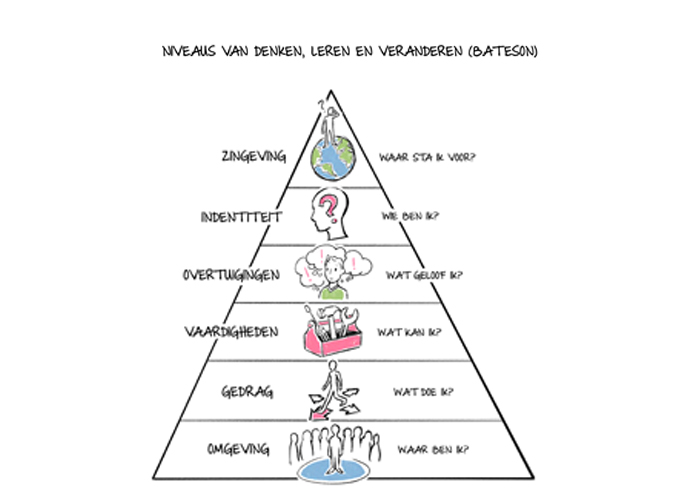 Bateson:  De logische niveaus van denken, leren en  veranderen
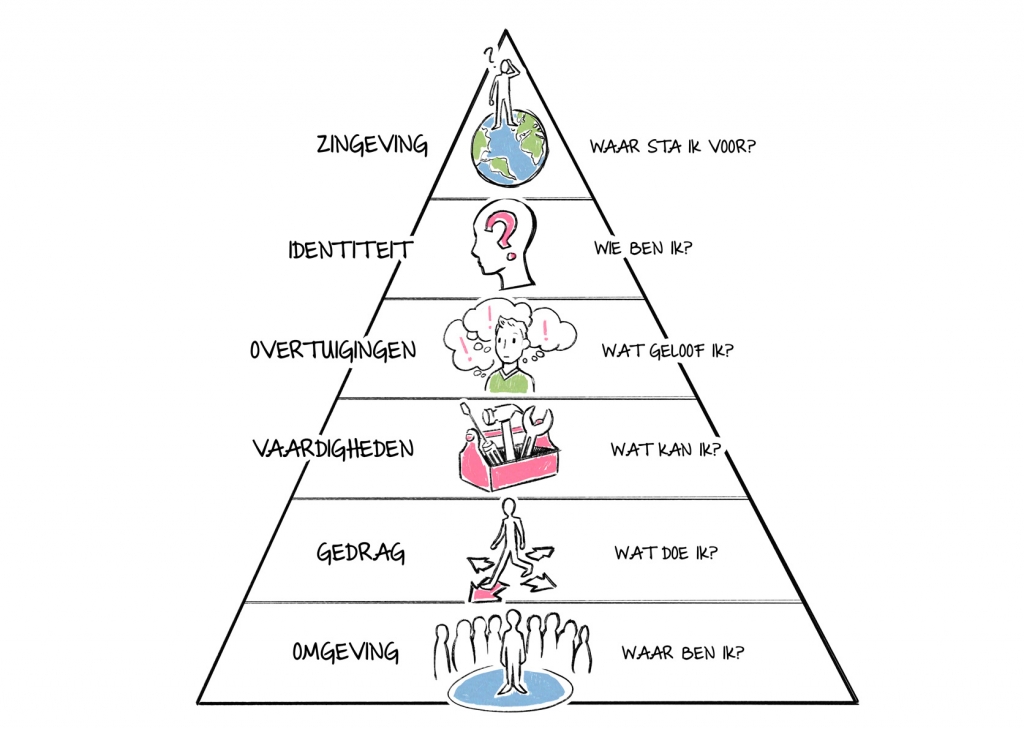 8
Chronische pijn - neuroplasticiteit
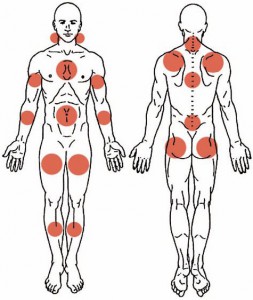 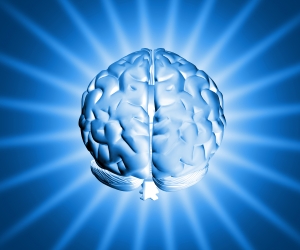 Inzicht geven in de werking van het lijf: Interface lichaam - brein
door Sander van Slochteren, fysiotherapeut
9
Tussen de oren
‘No pain, no brain’
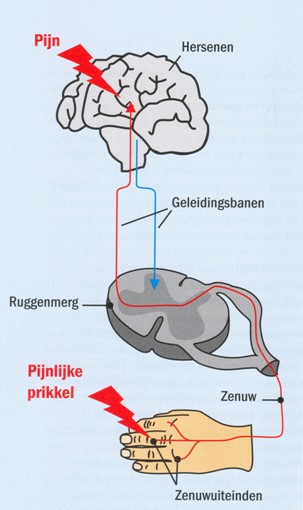 Basale kennis van pijn:

Wat is het?
Hoe ontstaat het?
Hoe werkt het?
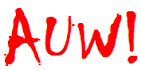 10
Acute en chronische pijn
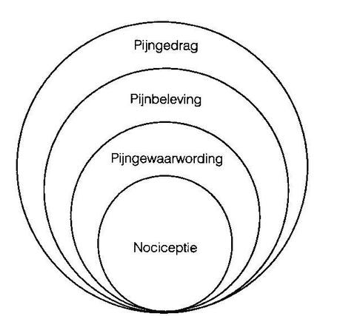 Beleving
 Interpretatie 
 Cognities
 Emoties
 Ervaring
 Cultuur
 Opvoeding
 Gedrag
 Coping stijl
 Context
 Omgeving
11
Centrale sensitisatie
Hyperalgesie
 Allodynie
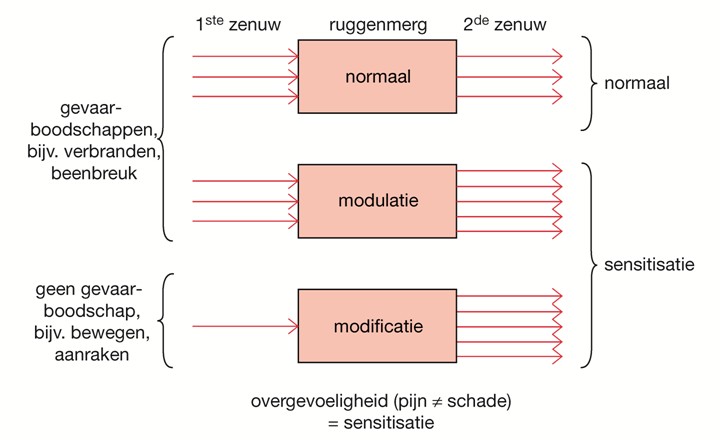 12
Aangeleerde pijn
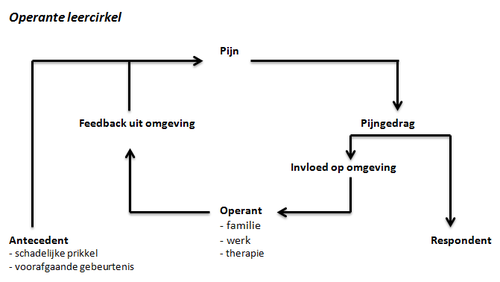 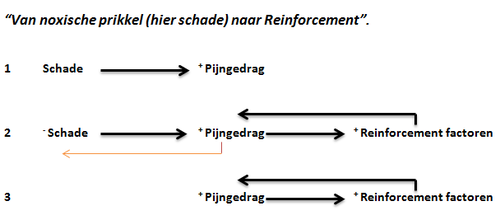 13
Een cognitief gedragsmatige vrees-vermijdingsmodel (Vlaeyen JWS & Linton SJ. Fear-avoidance and its consequences in chronic musculoskeletal pain: A state of the art. Pain 2000;85(3):317-332).
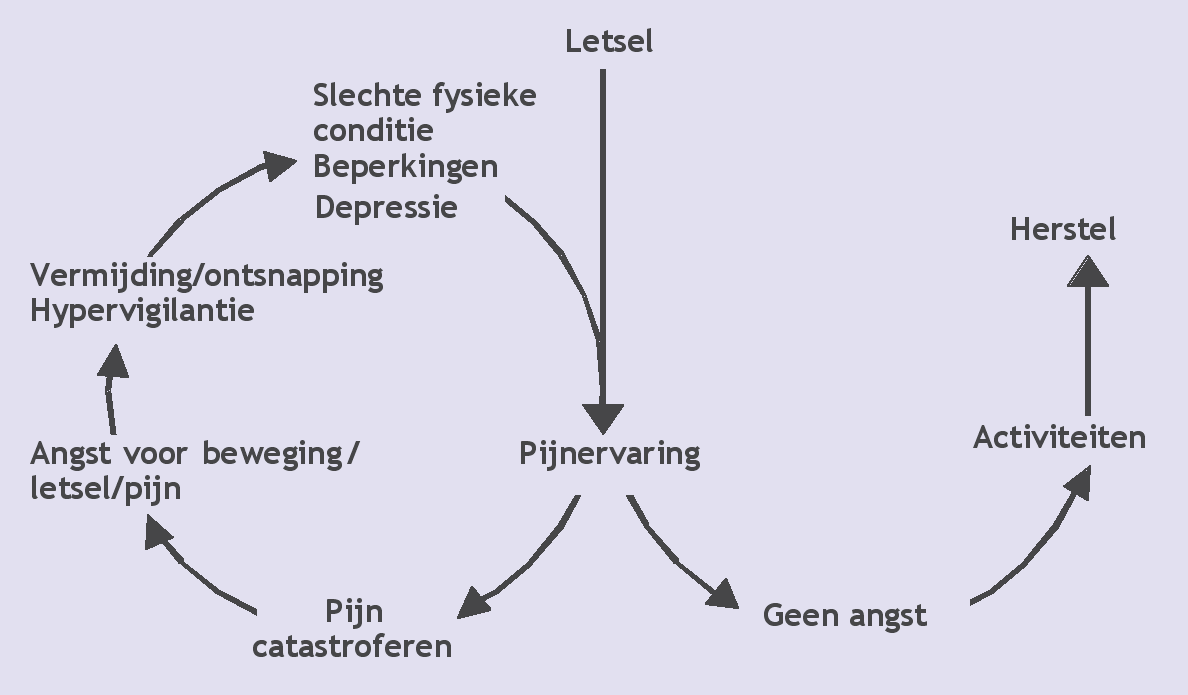 14
Neuroplasticiteit – verander je brein
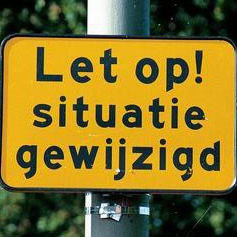 Her-train het brein en dus de pijn:
 Beleving
 Gedrag
 Gewaarwording
Filmfragment: neuroplasticiteit
https://www.youtube.com/watch?v=ELpfYCZa87g
15
Technieken
Aandachtspunten bij anamnese:
 Bio-psychosociale model
 Uitvragen cognities
 De context van de klacht
Aandachtspunten bij behandeling: 
 Bio-psychosociale benadering
 Inzicht geven https://www.youtube.com/watch?v=9pFdTCLjEZo
 Uit de klacht, focus verleggen
 Brein training; gebruik lichaam en geest
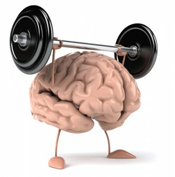 16
Neuroplasticiteit-oefening
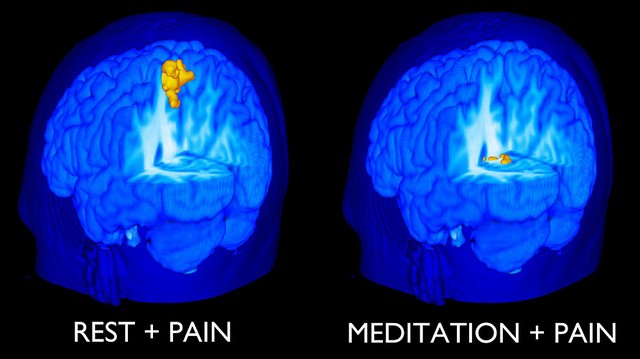 17
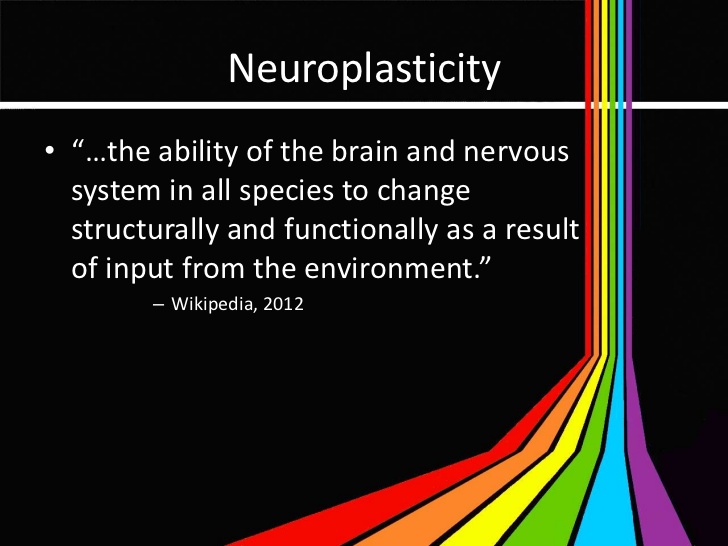 ZIJN ER VRAGEN?
18
Stress en stressregulatie
Gezond zijn/worden door het herkennen  van stress signalen en het kunnen omgaan met stress
= 
Klachten  
verminderen
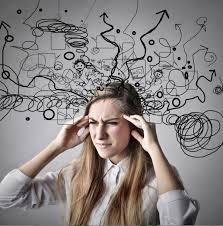 door Wiebke Zwerus, psycholoog - NIP
19
Stress en stressregulatie
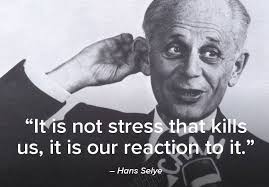 Wat is stress?
Wat is onze reactie op stress?
Wanneer is stress gezondheidsbevorderend en wanneer  juist niet?
Wat zijn typische stress-signalen?
En dan? Stressregulatie
Relatie tussen klachten, gedrag, gevoel en gedachten – het cognitieve model
Koppeling naar casus
20
Wat is stress?
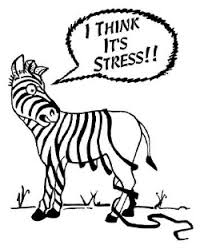 21
Wat is stress?
Omgeving: 
 relaties; 
 ervaren werkdruk; 
 natuurcatastrofes;
 financiële problemen….

Reactie:
 coping; 
 “ ik kan het niet aan” = controle kwijt

Gevolgen: 
 uiteenlopende psychische en     lichamelijke gevolgen = klachten
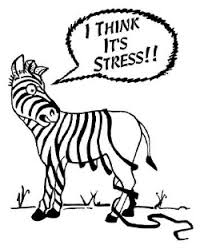 22
Wat is onze reactie op stress?
Automatische/onbewuste reactie: het autonome zenuwstelsel:
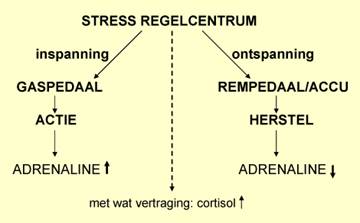 23
Wat is onze reactie op stress?
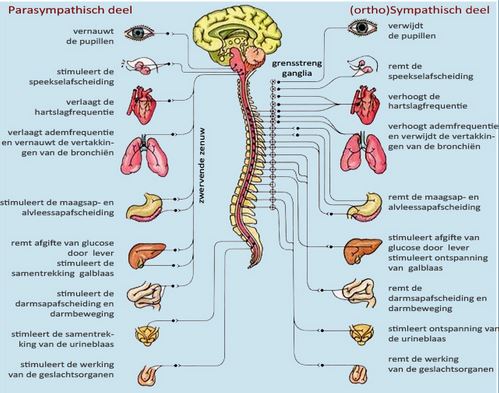 Automatische/onbewuste reactie: het autonome zenuwstelsel:
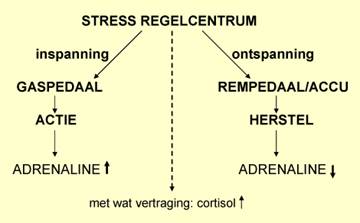 24
Wanneer is stress gezondheidsbevorderend- en wanneer  juist niet?
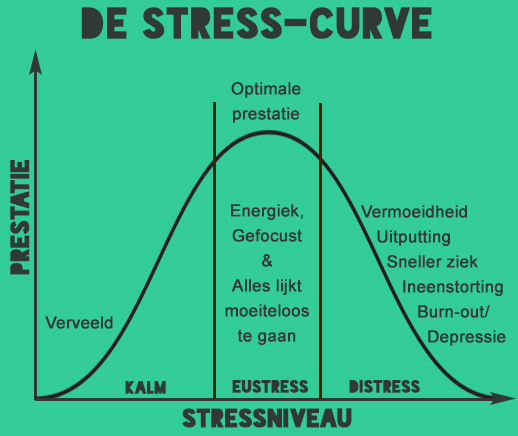 25
Wanneer is stress gezondheidsbevorderend- en wanneer  juist niet?
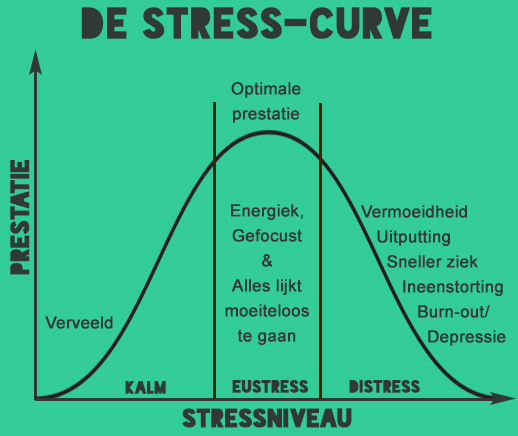 What happens?
26
Wat zijn typische stress-signalen?
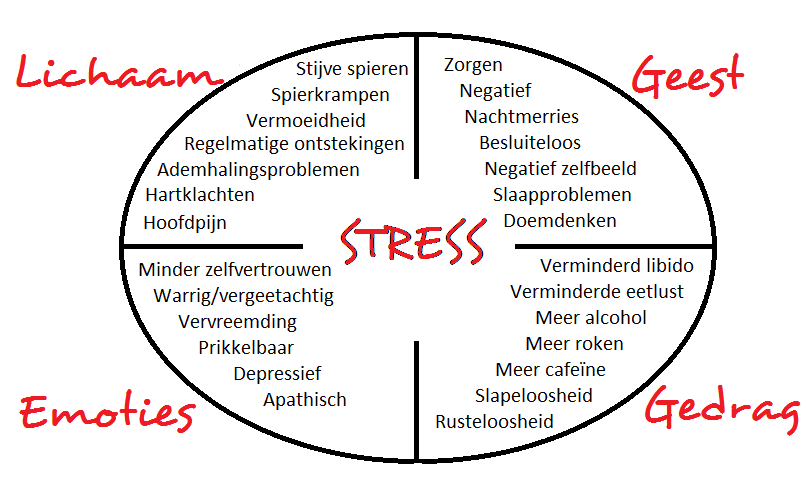 27
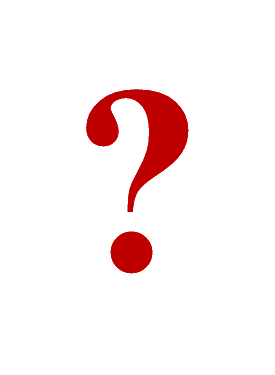 Wat zijn typische stress-signalen?
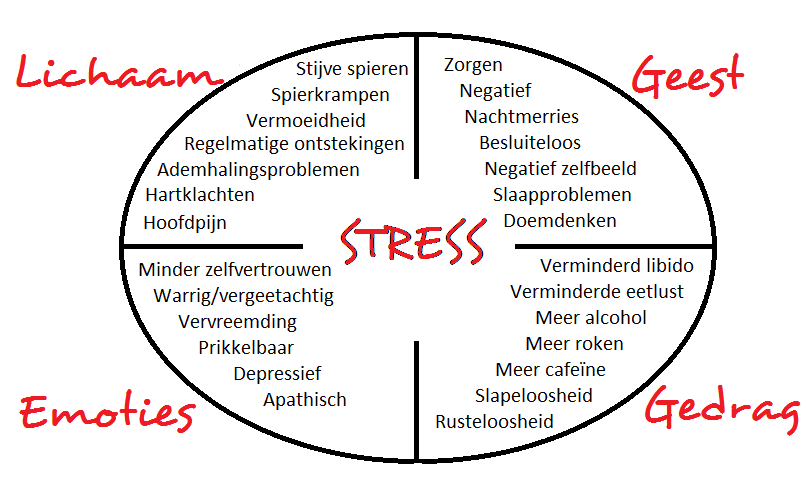 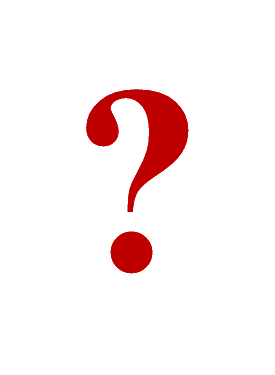 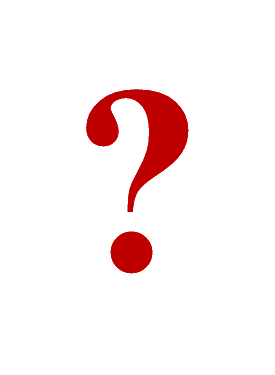 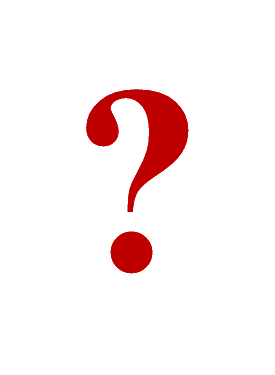 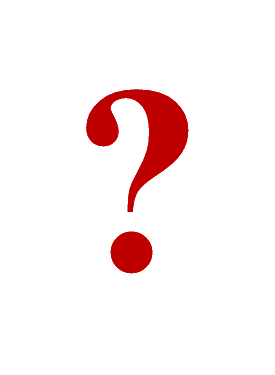 WAAROM
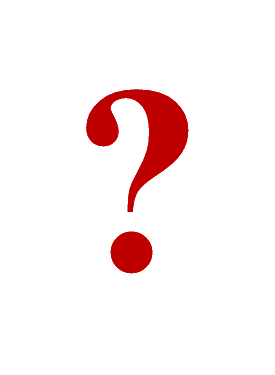 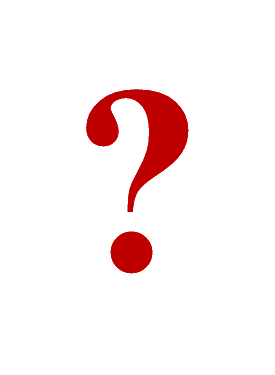 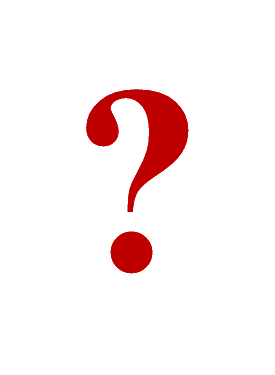 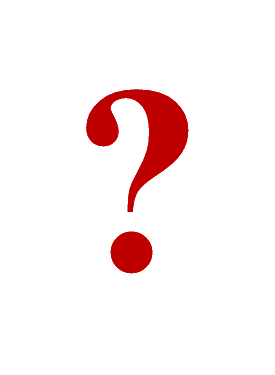 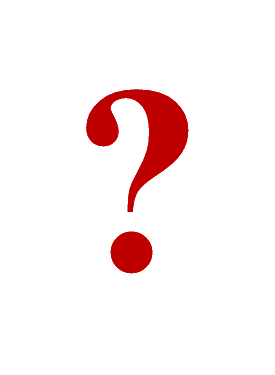 28
En dan? Stressregulatie
Inzicht in eigen doen en denken- en de gevolgen hiervan
Veranderbereidheid
Implementeren van nieuwe inzichten/nieuw gedrag= stressregulatie
29
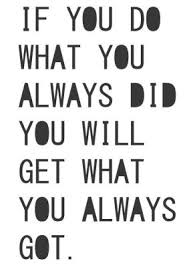 En dan? Stressregulatie
Inzicht in eigen doen en denken- en de gevolgen hiervan
Veranderbereidheid
Implementeren van nieuwe inzichten/nieuw gedrag= stressregulatie
30
BA 2 terugval
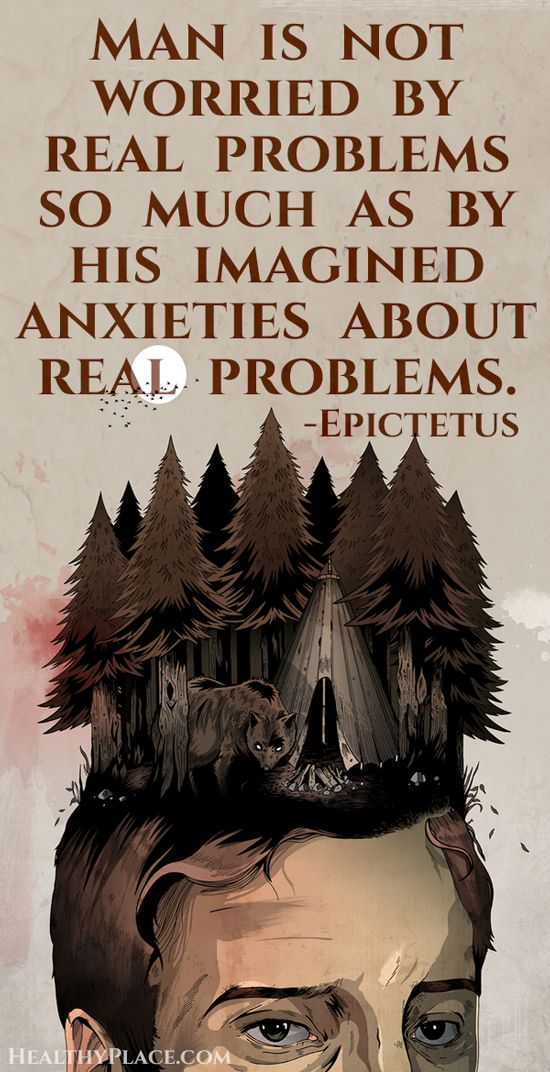 31
Stressregulatiemanieren
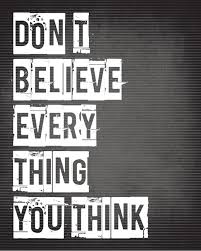 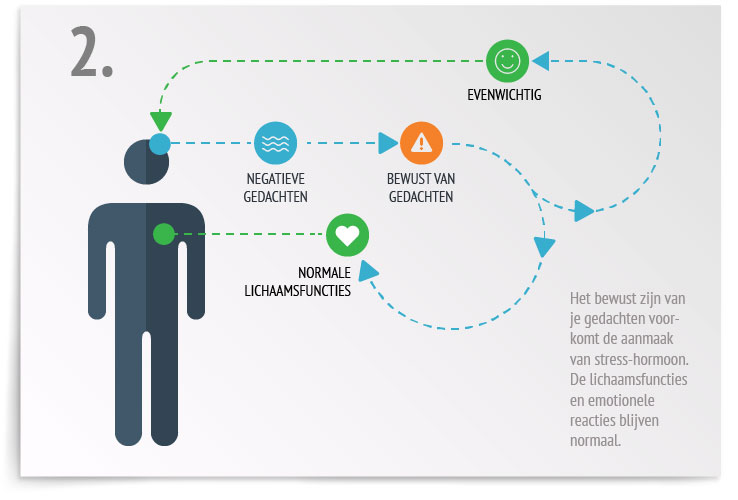 32
Stressregulatie – gedrag:
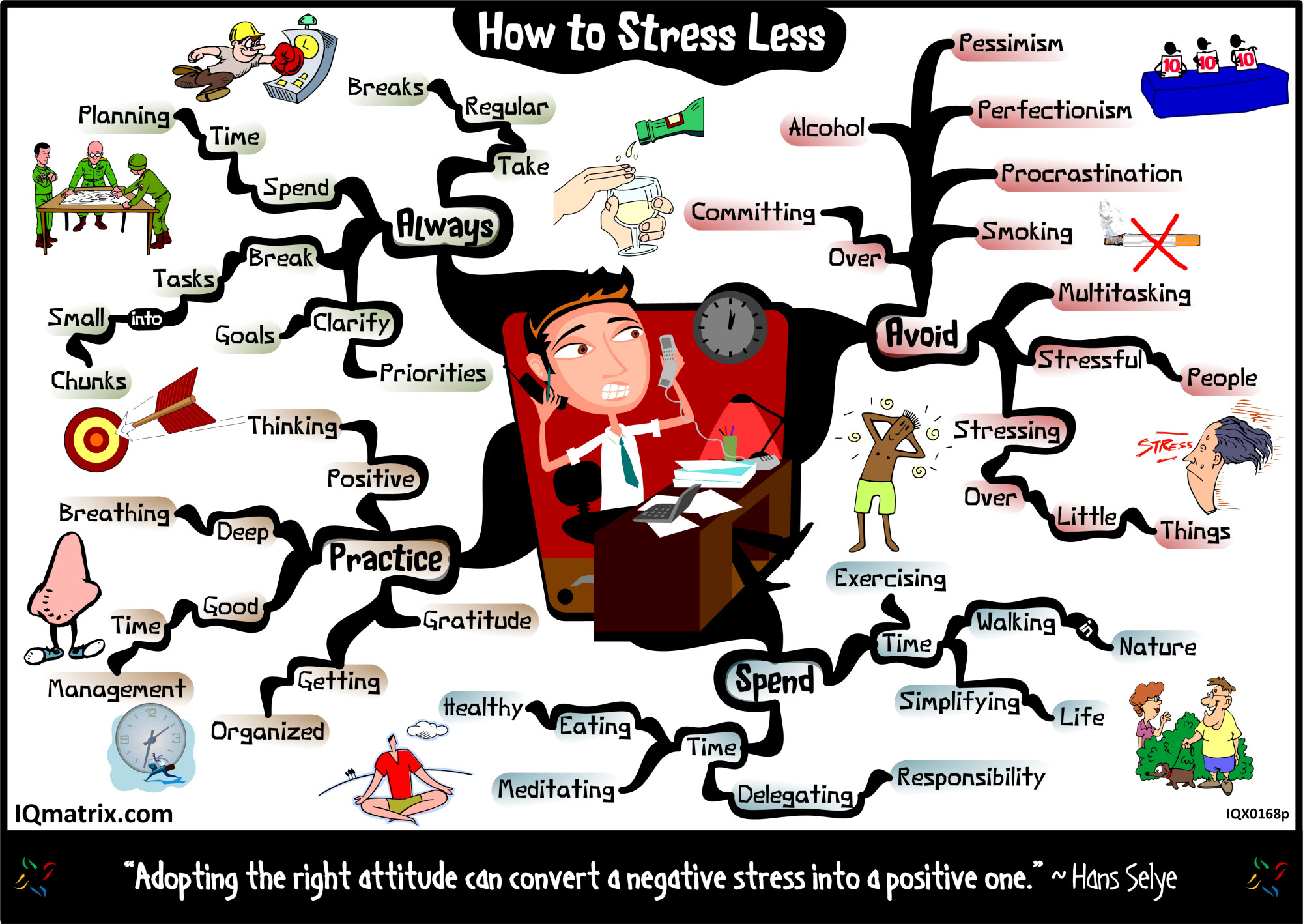 33
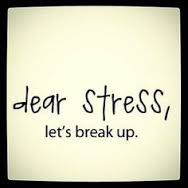 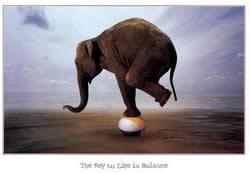 34
PAUZE
MBTI in de revalidatiezorg
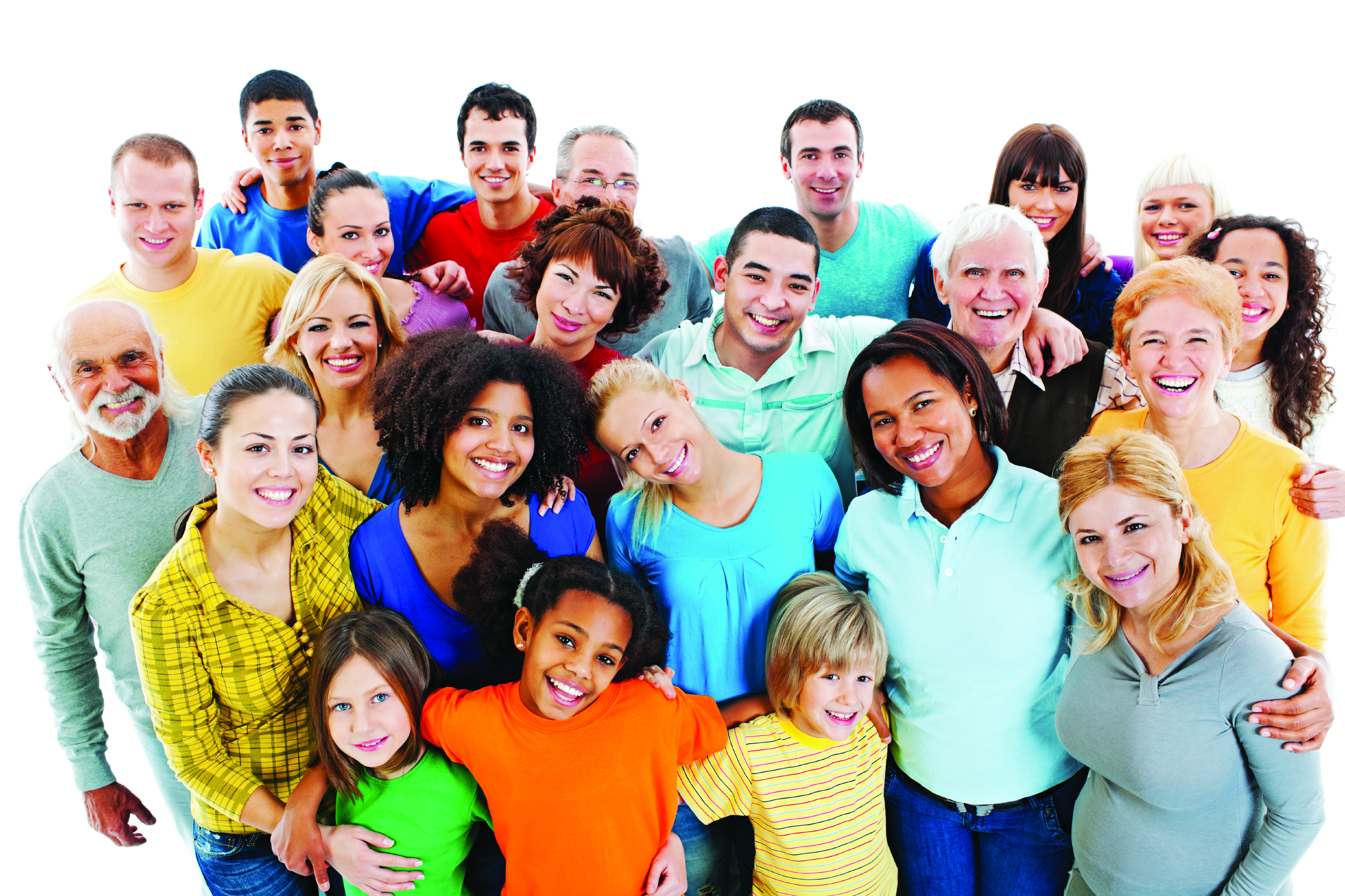 “De kunst van gezond zijn begint vanuit de kracht van de authenticiteit van ieder mens.”                        SOCRATES
Door Carla Koster, GZ psycholoog
Myers-Briggs Type Indicator
Jung`s hypothese was dat willekeurig lijkend gedrag een onderliggende structuur kent
Ontwikkeld door Katharina Cook Briggs en haar dochter Isabel Briggs Myers
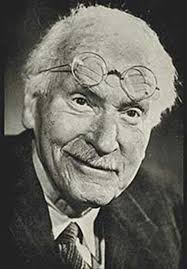 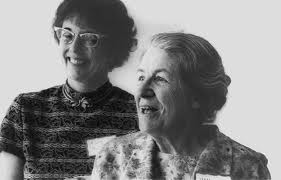 Myers-Briggs Type Indicator
Wereldwijd meest gebruikt.

Gewaardeerd om de positieve manier waarop verschillen in kaart worden gebracht.
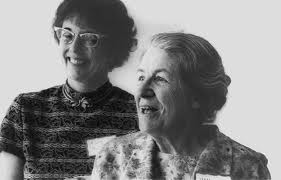 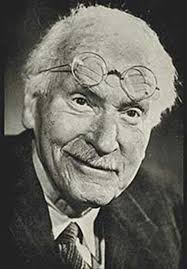 Doel MBTI binnen revalidatie
zelfinzicht te vergroten; 
meer zicht te verwerven in motivaties; 
aangeboren sterke eigenschappen te vergroten; 
mogelijke groeidomeinen aan te boren; 
de verschillen in anderen te waarderen en hanteren; 
bevorderen van uw algeheel welbevinden.
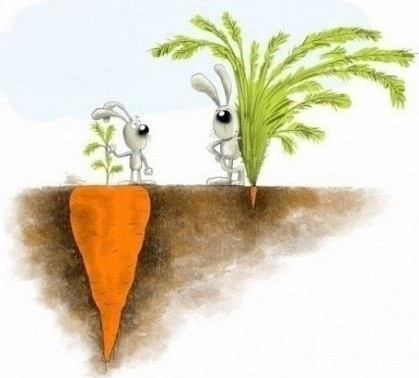 Wat niet
Hokjes denken
 stereotypering 
 type-arrogantie



Neerleggen bij de resultaten
veranderen door inzicht
“De meeste mensen zijn niet overmatig extravert noch overmatig introvert”.
4 gebieden, 8 voorkeuren
Waar haal ik mijn energie uit?


	Hoe neem ik informatie op?


	
	Hoe neem ik beslissingen?
	


	Hoe richt ik mijn leven in?
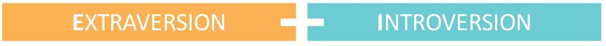 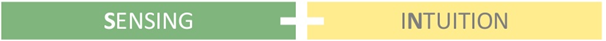 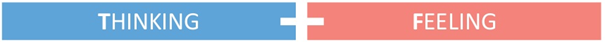 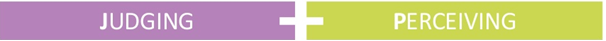 Film: ontdek je eigen voorkeur
https://https://www.youtube.com/watch?v=WQoOqQiVzwQ
Waar haal ik mijn energie uit?
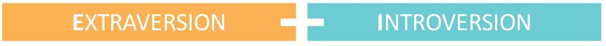 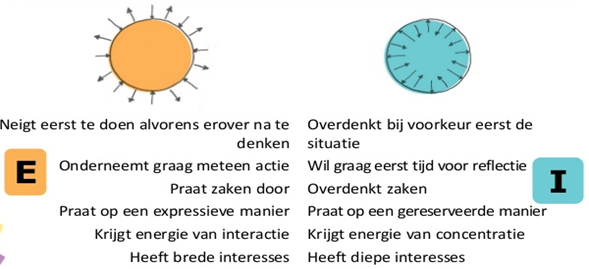 Hoe neem ik informatie op?
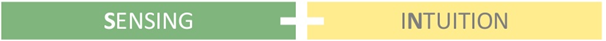 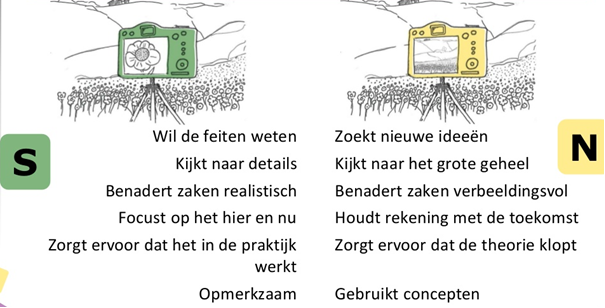 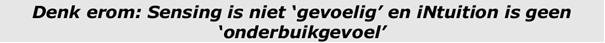 Hoe neem ik beslissingen?
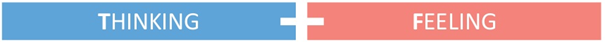 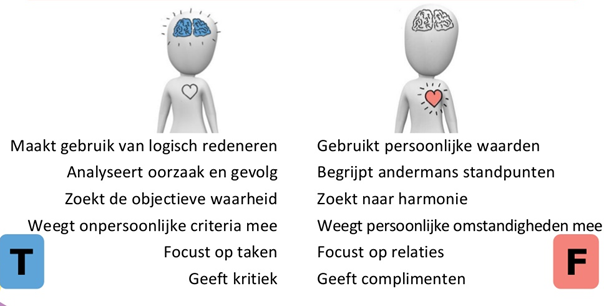 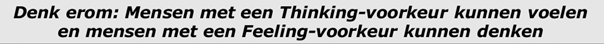 Hoe richt ik mijn leven in?
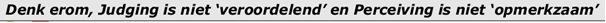 Welk profiel: wat houdt dit voor u in?
Totaal 16 persoonlijkheid types
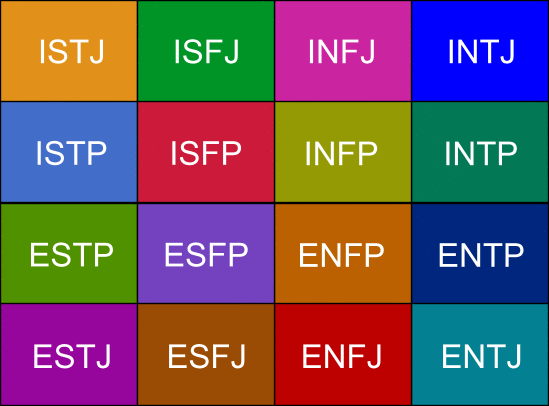 Praktijkvoorbeeld
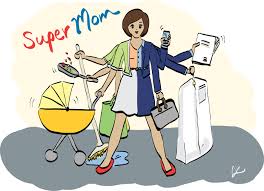 Samenvatting
MBTI:
Opent een gesprek
Geeft handvaten voor ontwikkelpunten
Hulpmiddel voor  gezondheidsbevordering bij patiënten die vastlopen
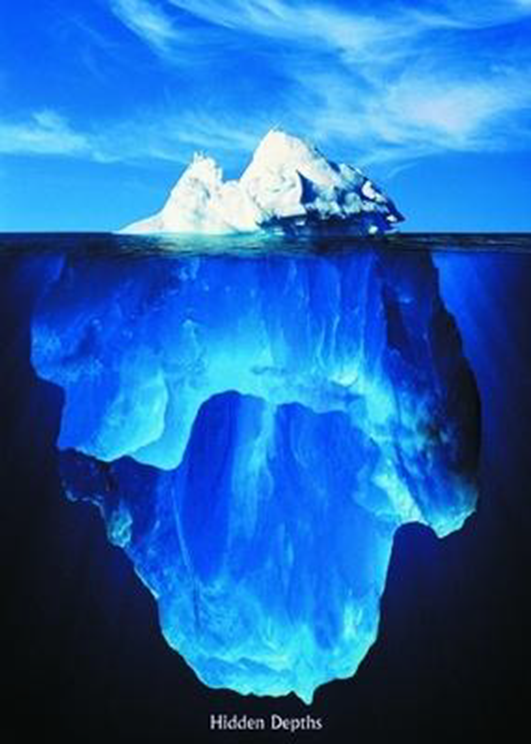 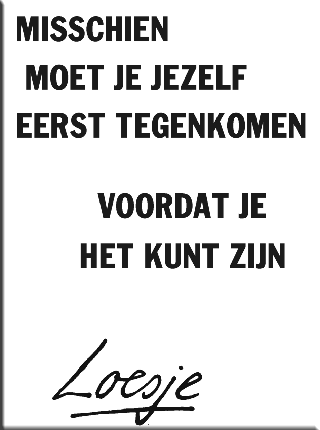 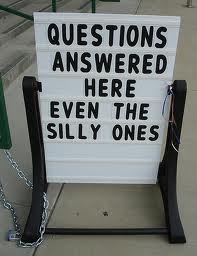 50
Coping is een combinatie van de verstandelijke en emotionele reacties op stress of een probleem, en het gedrag dat daaruit voortvloeit
Coping

In relatie tot chronische klachten
door Wiebke Zwerus, psycholoog -NIP
51
Gebaseerd op vragenlijst
Verschillende stijlen
Vaak vastgeroest patroon
Automatisme
Klachten: meestal coping niet effectief
Andere aanpak nodig voor verandering
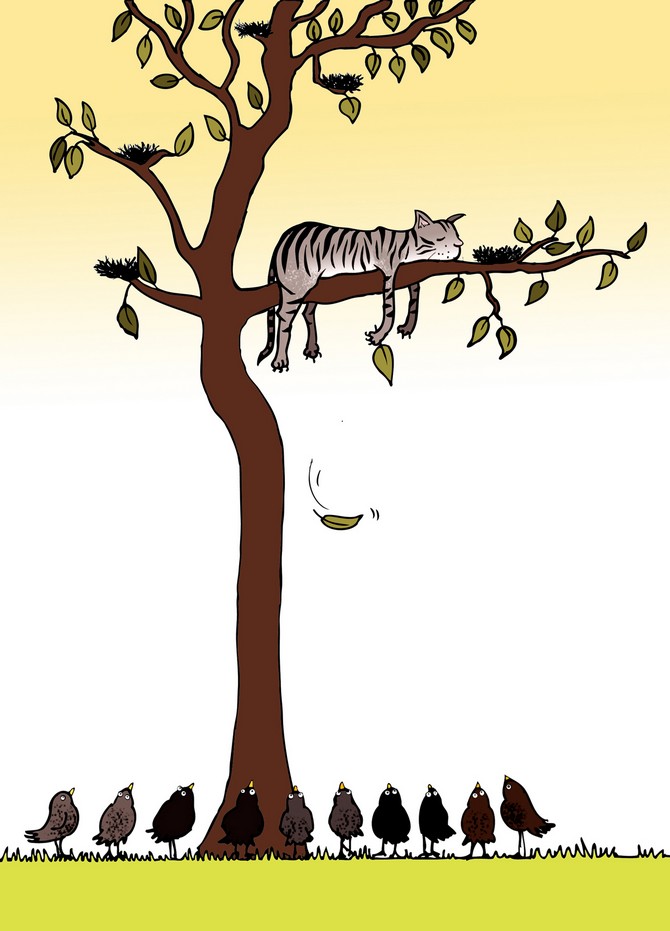 Utrechtse Coping Lijst
Vragenlijst, goed genormeerd
47 items:
score: zelden of niet, soms, vaak, zeer vaak
Verdeling over 7 schalen die verschillende stijlen weergeven
Inzicht in stijl geeft inzicht in vastlopen en ruimte tot verandering
Stijlen
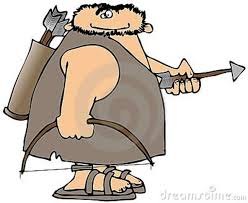 Geen enkele goed of fout

Vaak geen bewuste beslissing

Situatie afhankelijk
Ervaren copingstijl: oefening
1. Actief aanpakken
Analyseer en los op: doelgericht en met vertrouwen

Risico: overbelasting

Praktijk: grensoverschrijding
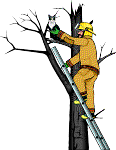 2.Palliatieve reactie
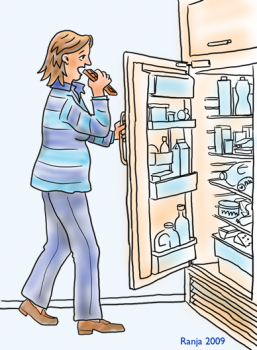 Afleiding zoeken (divers)

Risico: probleem blijft, afleiding soms ongezond

Praktijk: emotie eten, roken (drank, drugs, gokken)
3. Vermijden
Situatie uit de weg gaan

Risico: probleem blijft, levert stress

Praktijk: conflict vermijding, subassertief
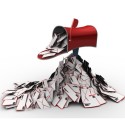 4. Sociale steun zoeken
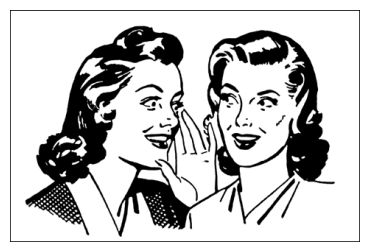 Delen

Risico: afhankelijkheid

Praktijk: regie weggeven
5. Passief reactiepatroon
Denken/piekeren

Risico: mentale overbelasting, geen actie

Praktijk: spanning en verzanden
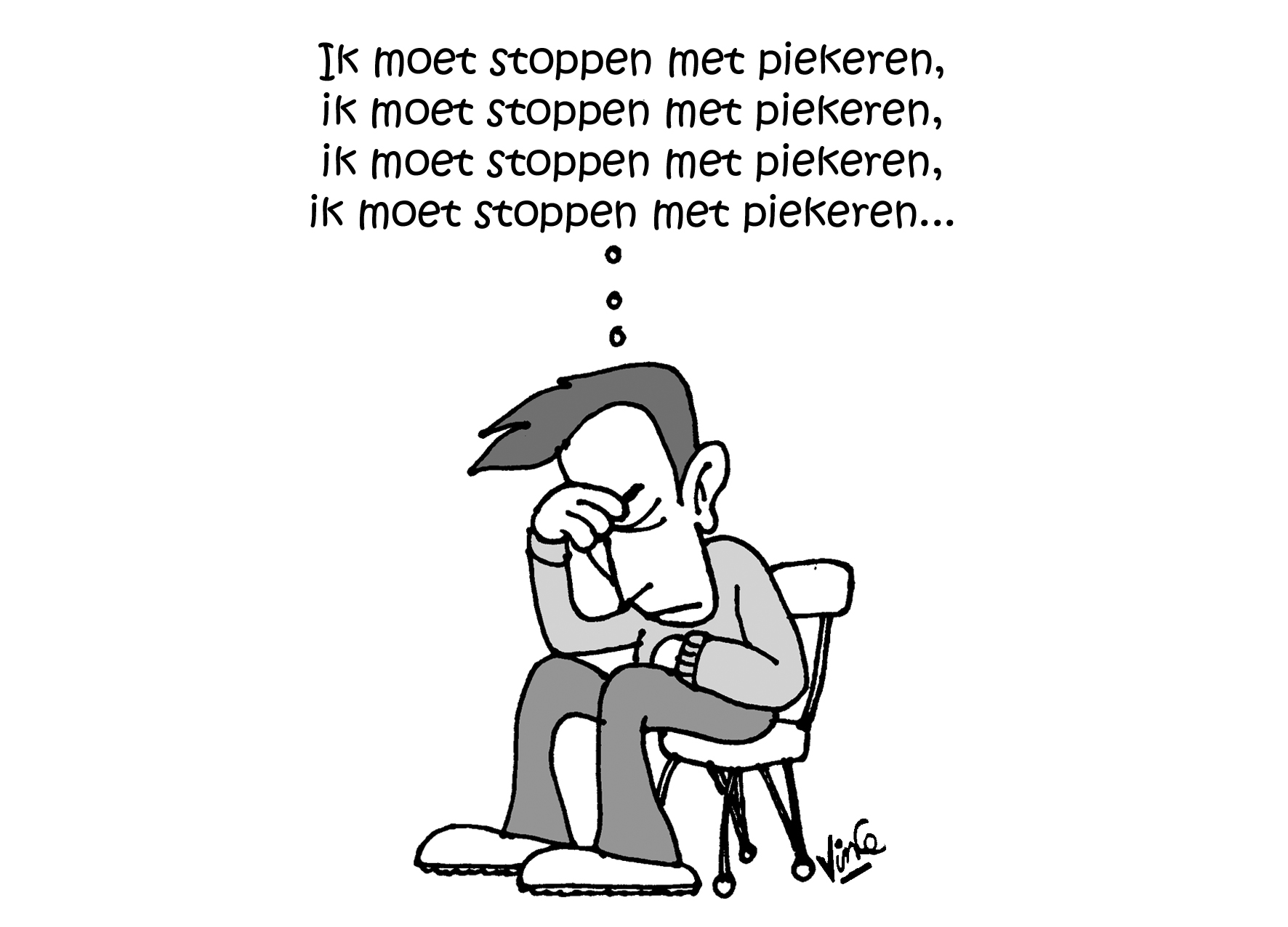 6. Expressie van emoties
Uiten van spanning

Risico: 
	explosiegevaar!

Praktijk: 
  emotieregulatie 
  problemen
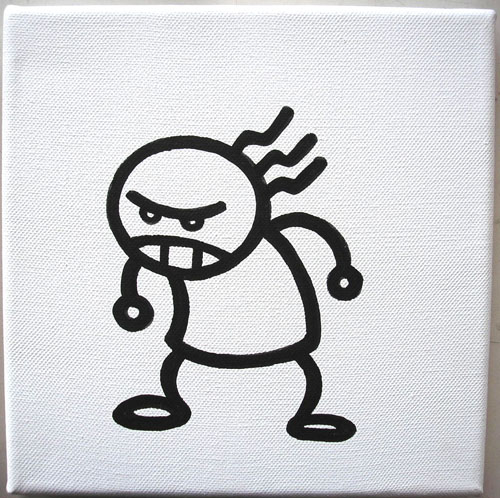 7. Geruststellende gedachten
Komt goed!

Risico: niet 
	realistisch, te 
	ver doorlopen

Praktijk: tekort!
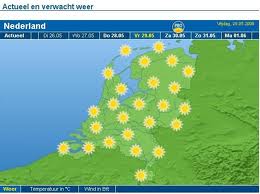 Samenvatting
Ontstaan van chronische gezondheidsproblemen zijn vaak multi-causaal onder invloed van moeite met stress-regulatie en neuroplasticiteit
Coping en MBTI als voorbeeld klachtonderhoudende factoren.
Niet behandeling klacht maar behandeling mens
Alleen fysiek aanpak = geen duurzame gedragsverandering
63
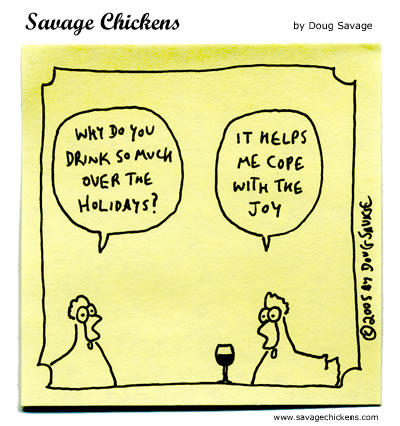 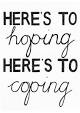 ZIJN ER VRAGEN?
64
PROCES

KLACHTINZICHT (KOPPELING)

KLACHTONTKOPPELING

EXPOSURE/FUNCTIONEREN

DUURZAAMHEID
65
Piramide van Bateson
Warm en harmonisch gezinsleven
Warm en harmonisch gezinsleven
ik ben een lief en zorgzaam mens. Ik hou van mijn
  familie en mijn werk
Wie ben ik?
ik zorg voor mezelf, de ander zorgt voor 
   zichzelf. En als het nodig is help ik binnen 
       mijn mogelijkheden.
Ik moet voor anderen zorgen
Ik kan pas iets als het perfect is
Ik kan veel en het hoeft niet 
   perfect te zijn.
Ik moet voor de ander zorgen,
alles moet af zijn
Ik zorg voor mezelf en help de
  anderen als ik het kan
Ik ben verantwoordelijk 
       voor gezin, familie,  
                      werk etc.
Ik ben mede 
  verantwoordelijk  voor
    gezin.
66
EINDENascholing voor bedrijfsartsen‘Poliklinische revalidatie in praktijk’dinsdag 26 april 2016
67